Педагогические технологии социализации дошкольников
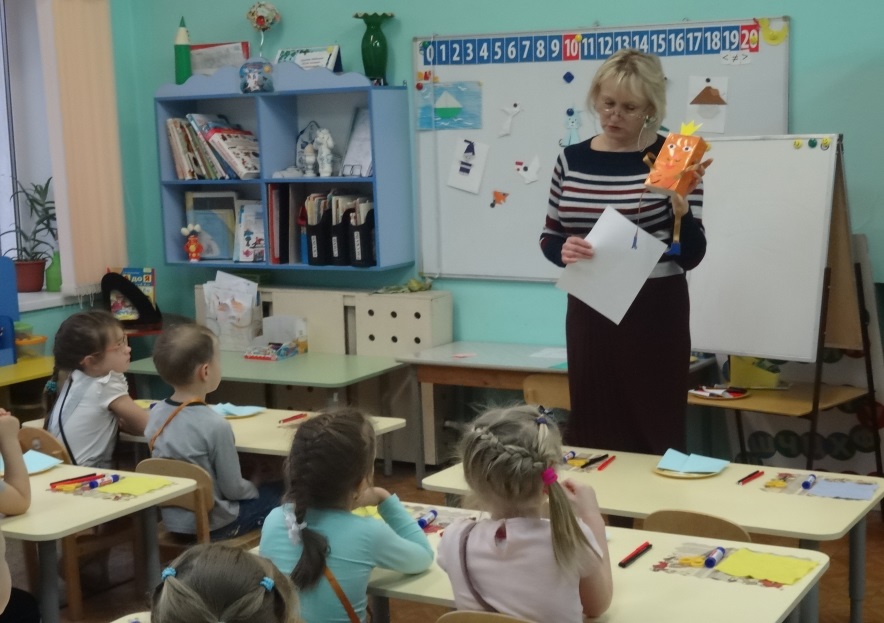 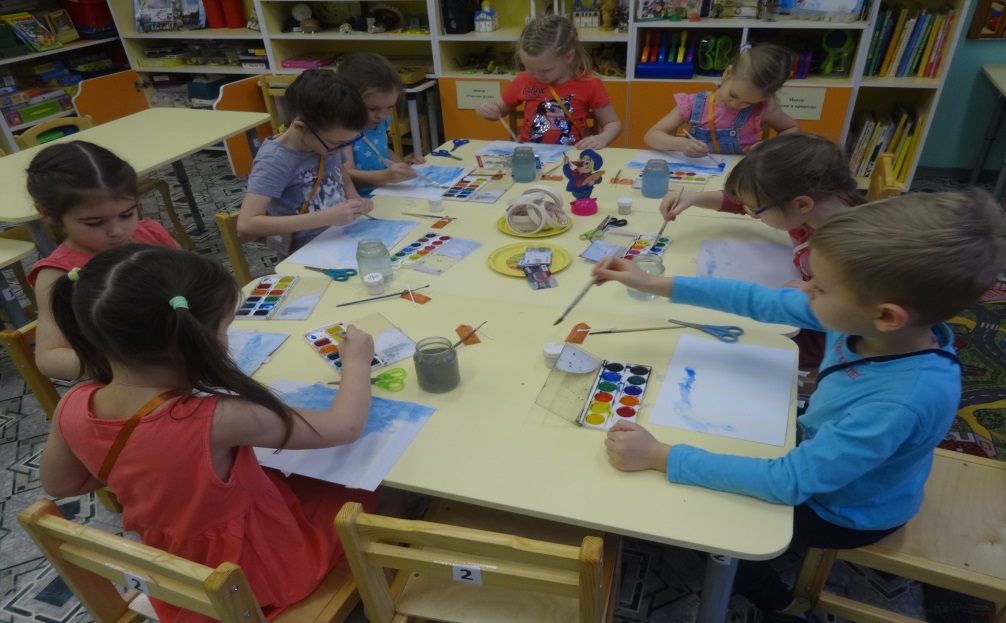 Личностные качества:
Инициатива и самостоятельность в разных видах деятельности в игре, общении, конструировании и др.
Положительное отношение к себе и другим
Умение ребенка активно взаимодействовать со сверстниками и взрослыми, участвовать в совместных играх
Договариваться, учитывать интересы и чувства других
Умеет подчиняться правилам и социальным нормам, разрешать конфликты
Клубный час
Задачи социального развития дошкольников: 
1.Освоение норм и правил общения детей с взрослыми и друг с другом
2.Развитие общения и взаимодействия ребенка со взрослыми и сверстниками
3.Становление самостоятельности, целенаправленности и саморегуляции собственных действий
4.Развитие социального и эмоционального интеллекта, эмоциональной отзывчивости
5.Формирование готовности к совместной деятельности со сверстниками
6.Формирование уважительного отношения и чувства принадлежности к своей семье и к сообществу детей и взрослых д/саду
6.Формирование позитивных установок к различным видам труда и творчества
7.Формирование основ безопасного поведения в быту, социуме, природе
Клубный час – это технология, в основу которой положено самоопределение ребенка в выборе различных видов деятельности.
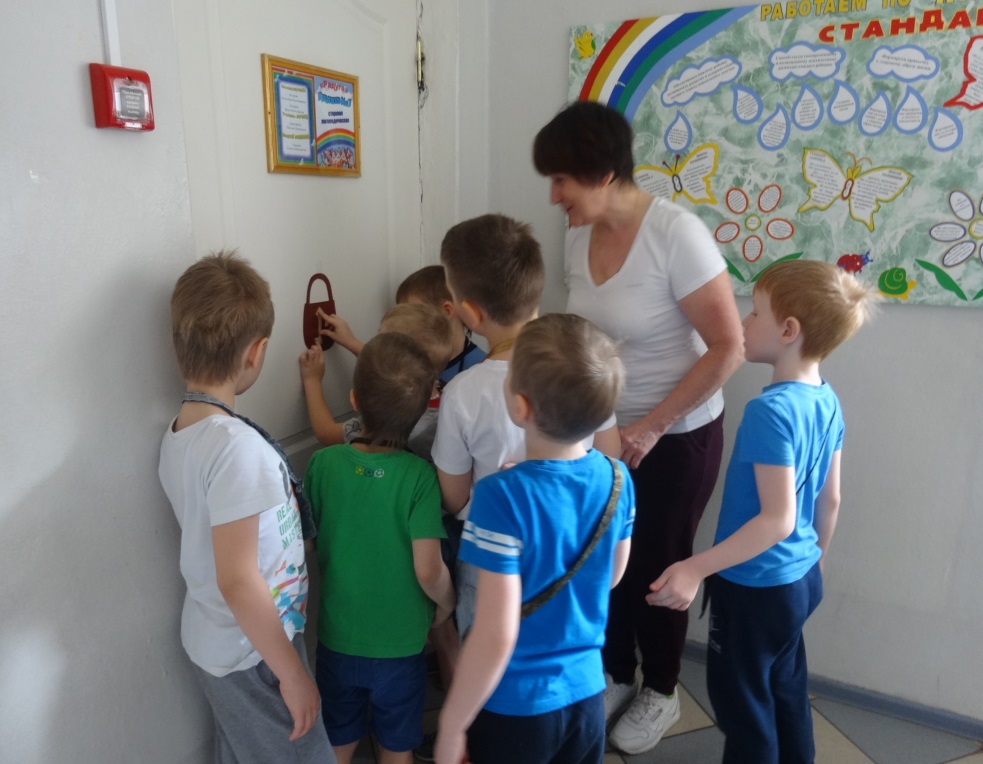 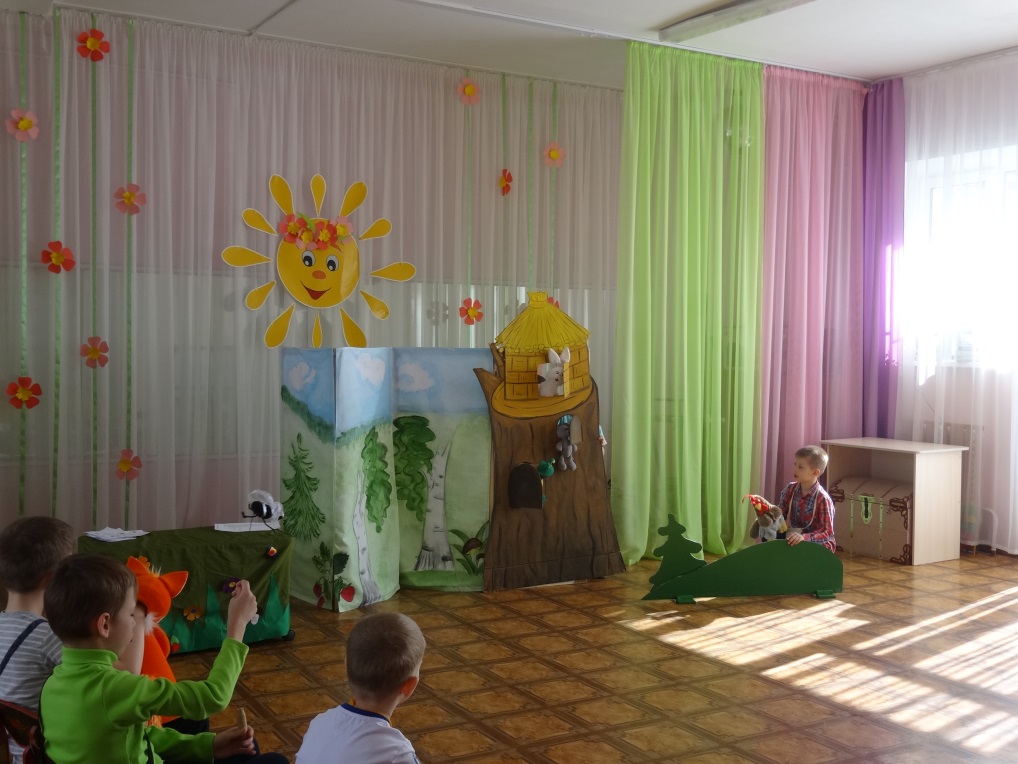 Основная цель – поддержка детской инициативы.
Основные задачи «Клубного часа»:
• воспитывать у детей самостоятельность и ответственность;
• развивать умения ориентироваться в пространстве;
• воспитывать дружеские отношения между детьми различного возраста, уважительное отношение к окружающим;
• развивать умения проявлять инициативу в заботе об окружающих, с благодарностью относиться к помощи и знакам внимания;
• развивать умения планировать свои действия и оценивать их результаты;
• развивать умения вежливо выражать свою просьбу, благодарить за оказанную услугу;
• развивать стремление выражать своё отношение к окружающему, самостоятельно находить для этого различные речевые средства;
• развивать умения решать спорные вопросы и улаживать конфликты;
• поощрять попытки ребёнка осознанно делиться с педагогом и другими детьми разнообразными впечатлениями
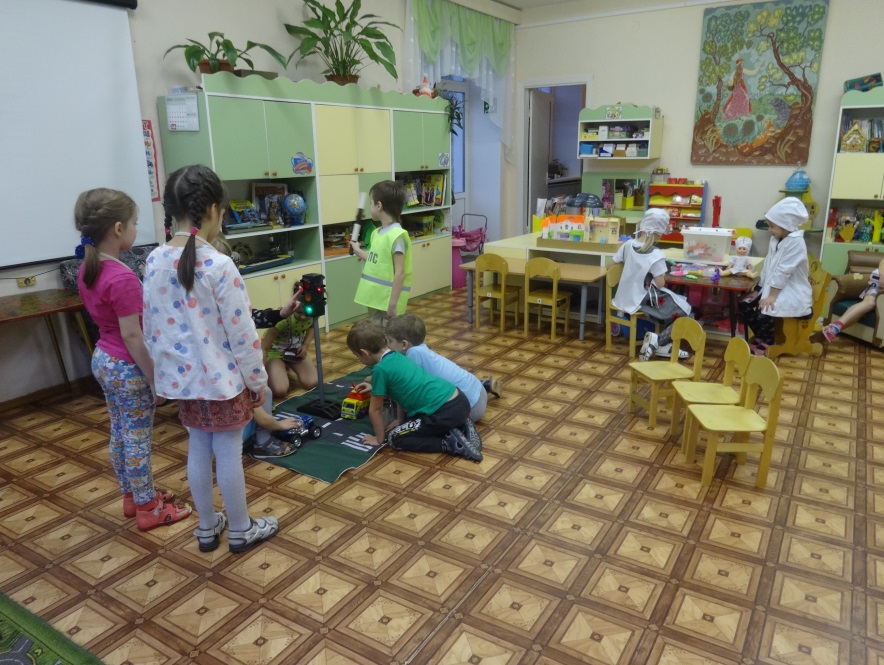 Основные условия организации клубного часа
Информирование родителей о проведении К.Ч.
Организационные моменты
Периодичность проведения К.Ч. и его длительность
Правила поведения детей 
Правила рефлексивного круга
Предварительная работа
•Информирование родителей о проведении КЧ (родители могут проводить мастер – классы во время КЧ и предлагать темы КЧ)
• Во-первых, организуется дискуссия «Что такое «Клубный час», зачем он нужен, что мы будем делать во время К.Ч. и кто хотел бы на него пойти?» 
• Во-вторых, обсуждается, какие группы есть в детском саду. 
 • В-третьих, определяются,  какие есть помещения в детском саду. Как они называются, кто там работает, чем занимается.
 • В-четвертых, выдается план (маршрутный лист), что, где происходит, если это «тематический» или «деятельностный» К.Ч.
•  Повторяют правила
Типы «Клубного часа»:
«Свободный»
«Тематический» 
«Деятельностный»
«Творческий»
Рефлексивный круг
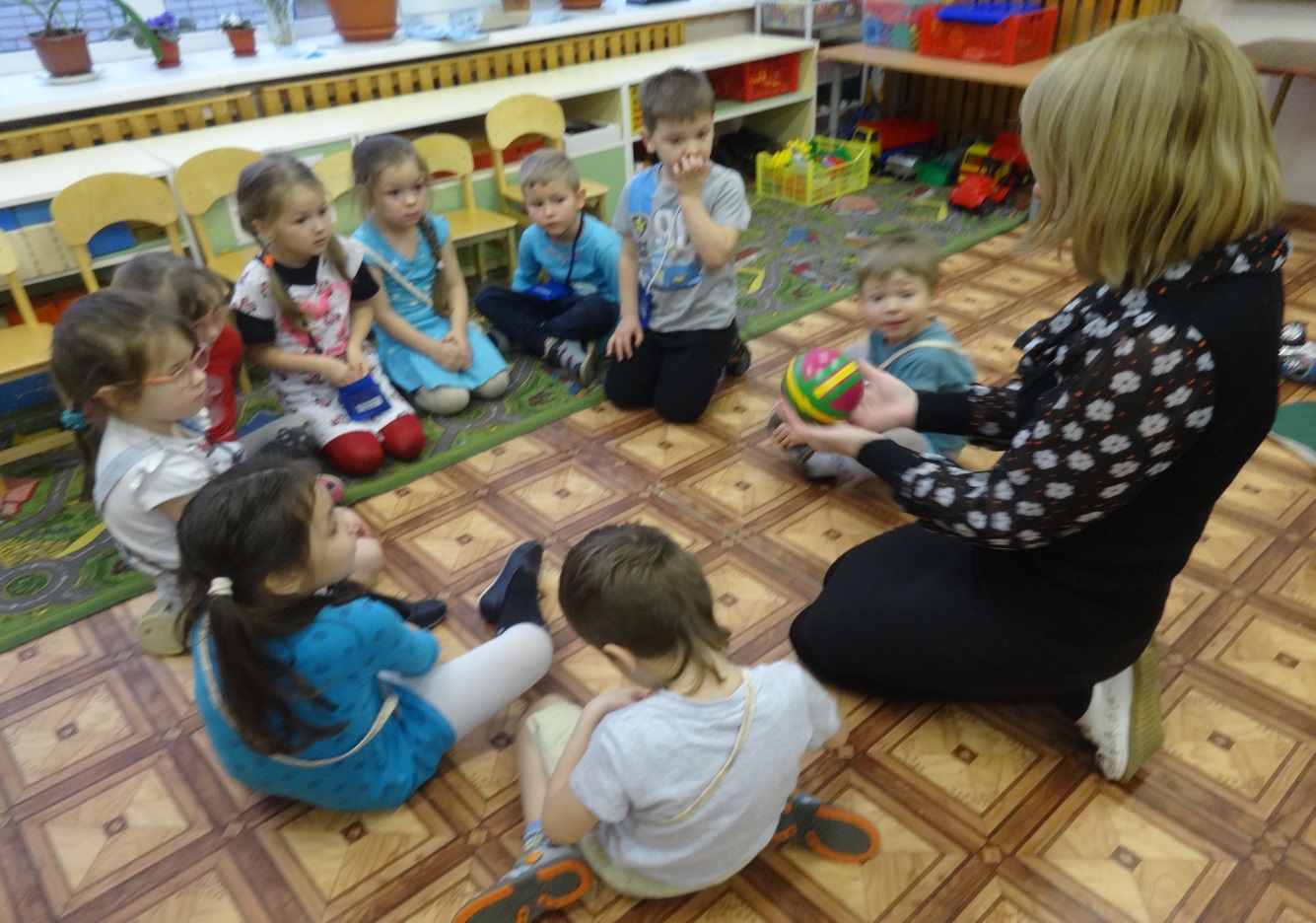 Вопросы на РК
- Где ребенок был? 
- Что ему запомнилось?
 - Хочет ли ребенок еще раз туда пойти и почему?
 - Планировал ли он перед К.Ч. куда-то пойти? Смогли это осуществить, если нет, то почему?
 - Удавалось ли соблюдать правила, если нет, то почему?
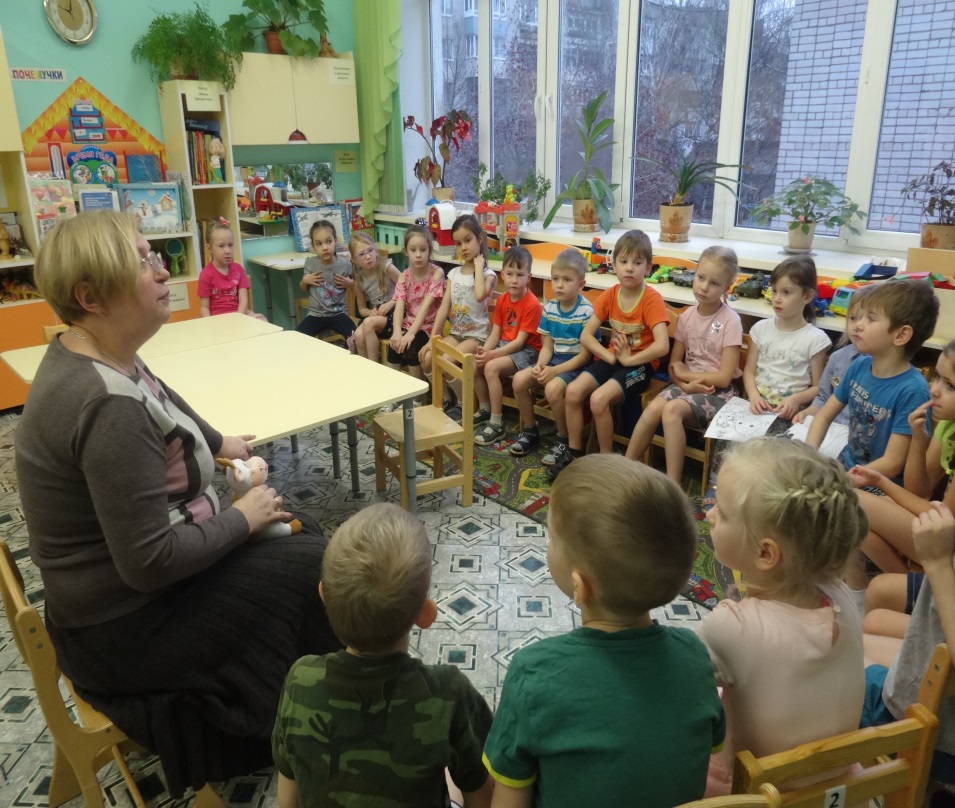 Рефлексивный круг для педагогов
- что делали дети, приходя на его территорию, что было особенного в поведении детей?
 - как реагировали дети, которые оставались в своей группе, когда к ним приходили гости 
- соблюдали ли дети, правила, и что мешало им их соблюдать, были ли конфликты
 - какие задачи необходимо решать на предстоящем К.Ч.
Творческих успехов в освоении новой технологии!